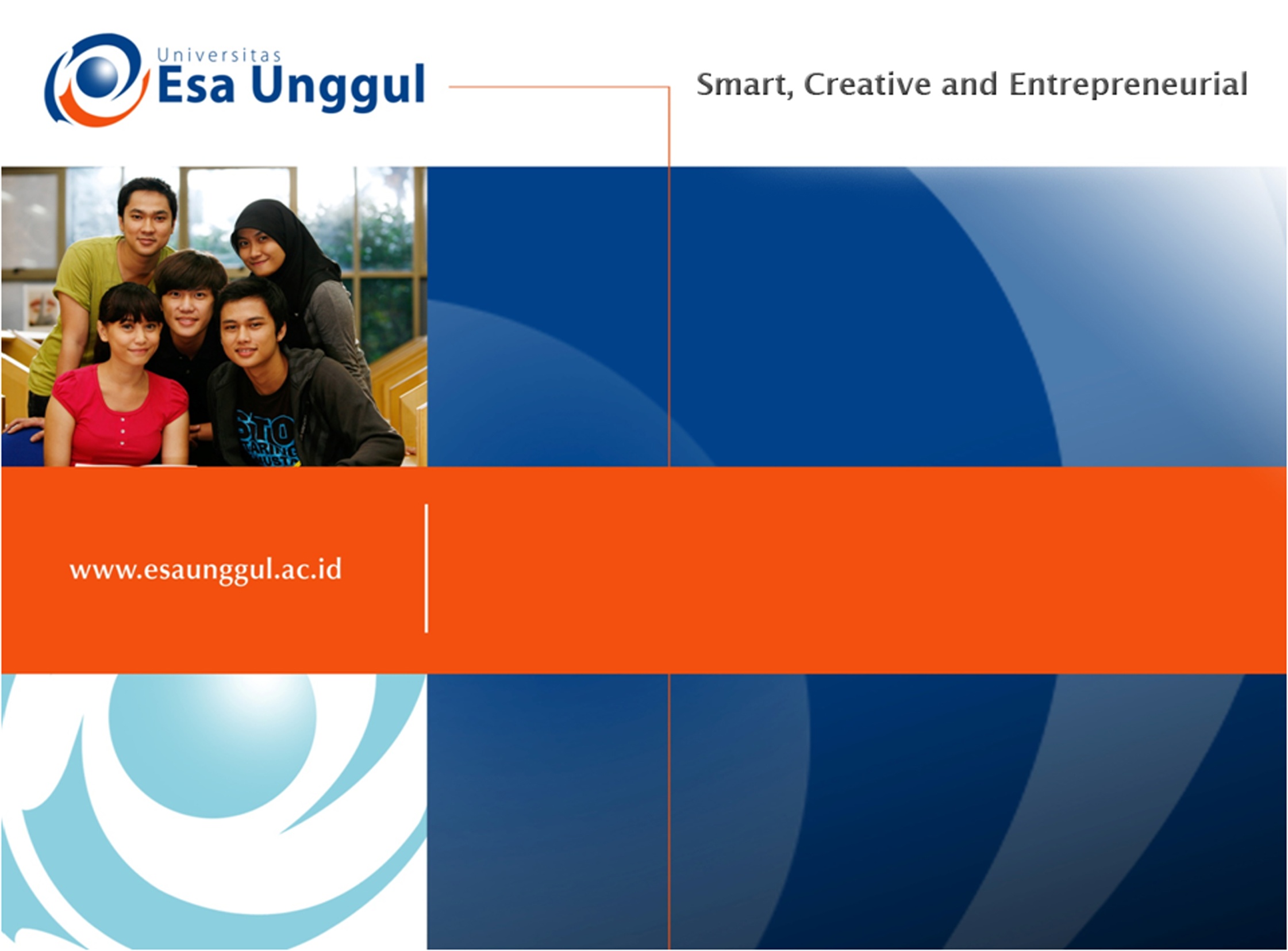 QUIZ 1
PERTEMUAN 7
AGUNG MULYO WIDODO
TEKNIK INFORMATIKA FAKULTAS ILMU KOMPUTER
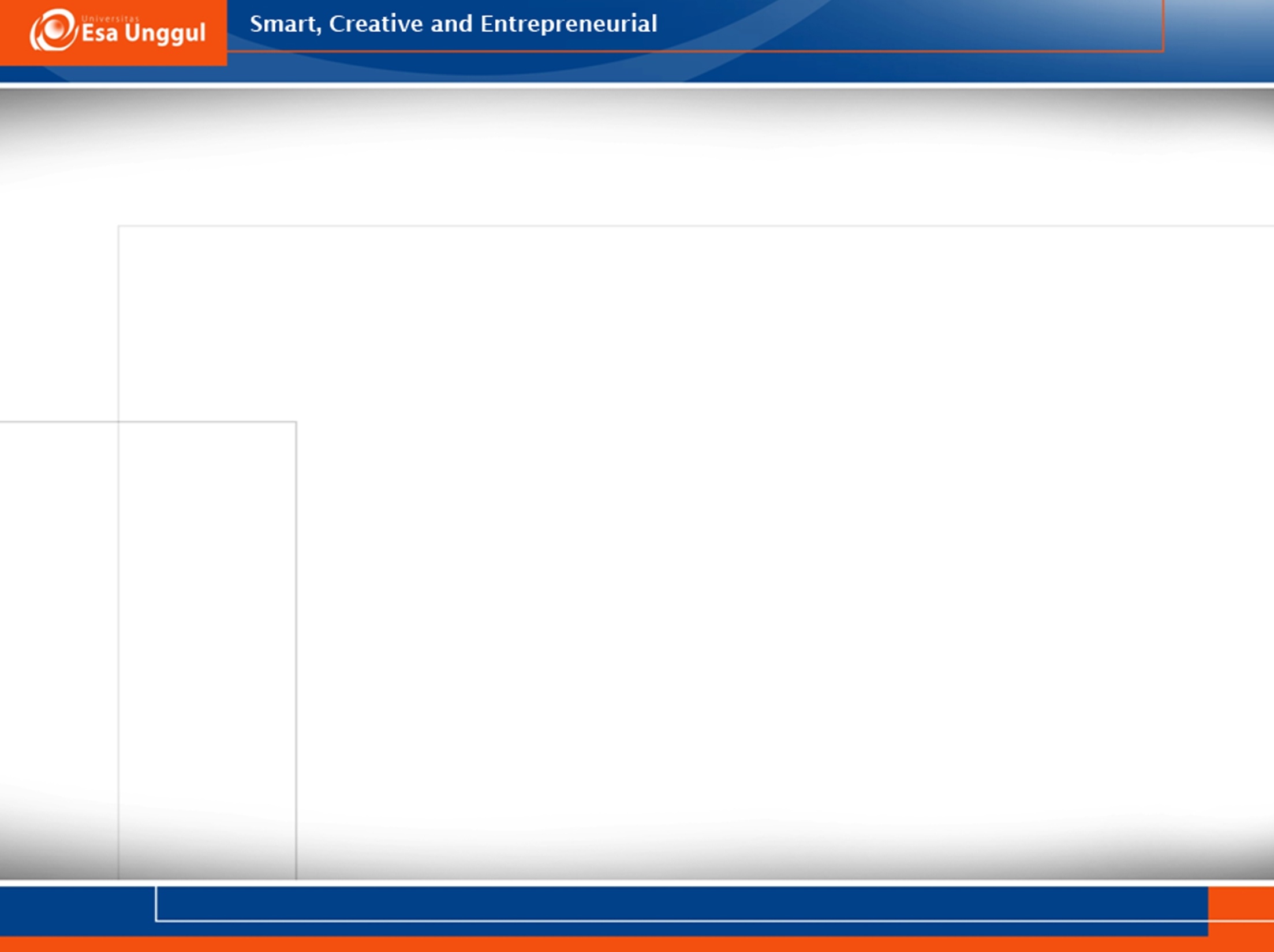 KEMAMPUAN AKHIR YANG DIHARAPKAN
Mahasiswa mampu menguasai konsep determinan dan matriks
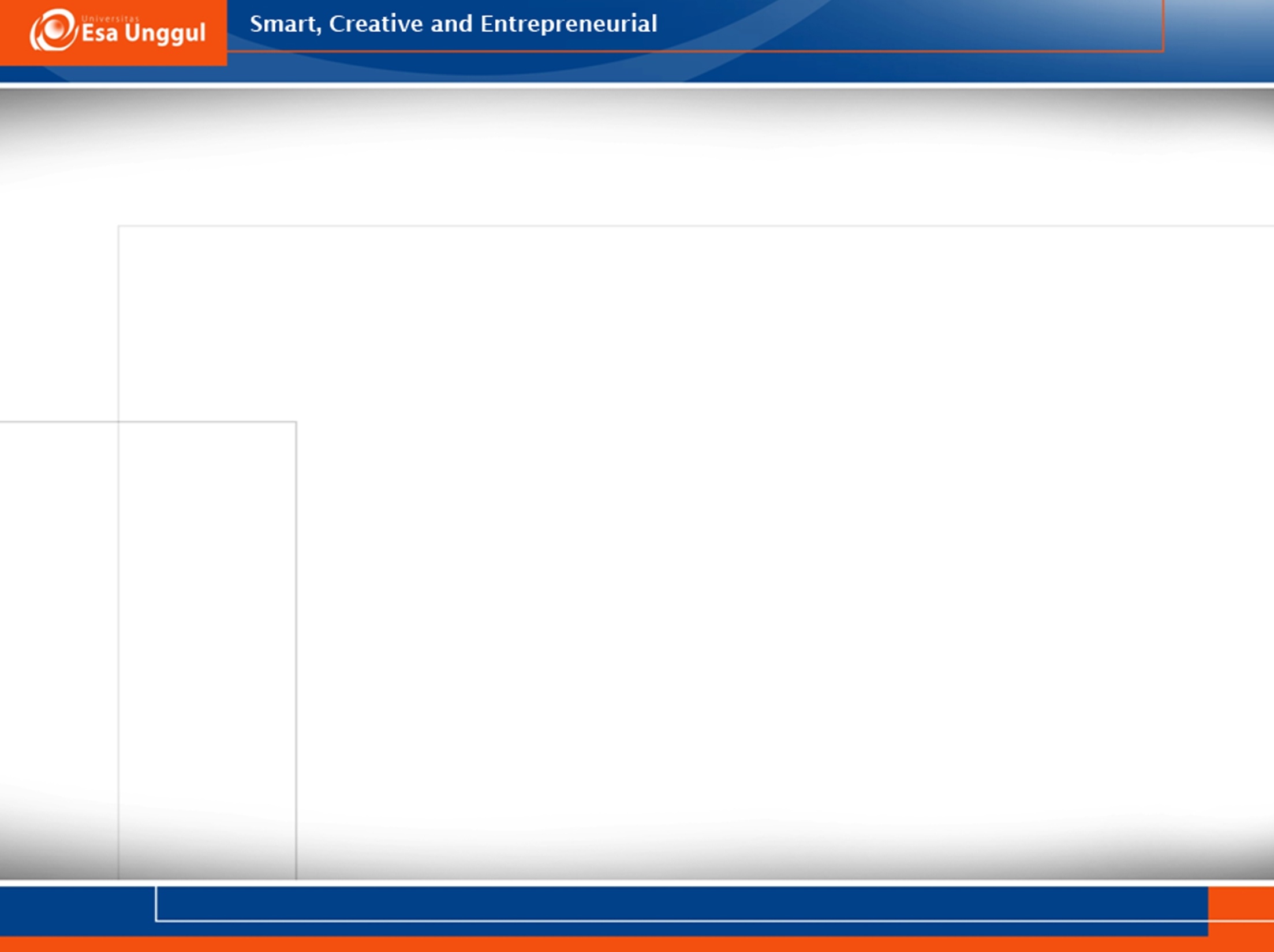 T E R I M A   K A S I H